Работа на компьютеризованной вышивальной машине. 
Руководство к действию.
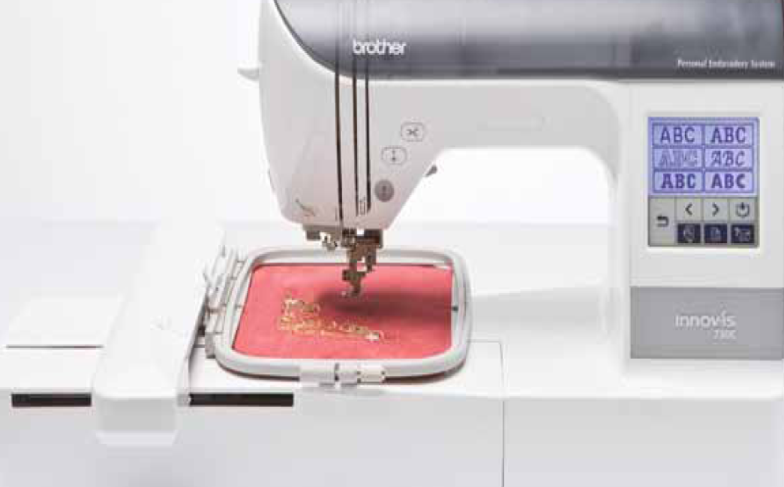 Подготовила: педагог Карытка Е.А.
1
содержание
2
Инструкция по 
Технике безопасности
Всегда сохраняйте рабочее место в чистоте.
Не работайте на машине при закрытых вентиляционных отверстиях.
Не роняйте в отверстия машины и не вставляйте в них никакие посторонние предметы.
Не используйте гнутые и поврежденные иглы.
Держите руки на расстоянии от всех движущихся частей машины.
Не тяните ткань при вышивании.
При отключении машины от сети не вытягивайте вилку за кабель питания.
3
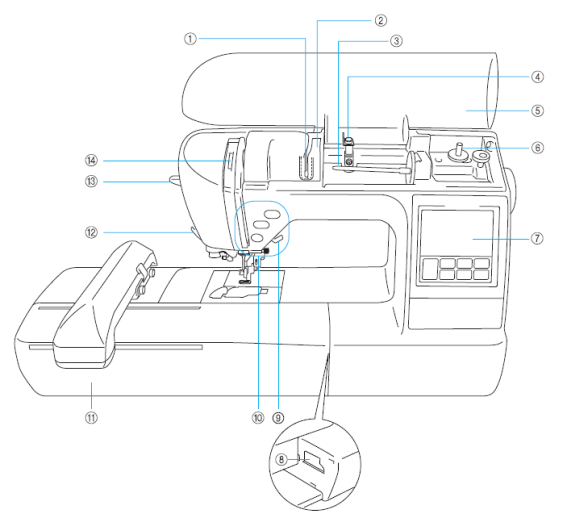 Части машины и их функции
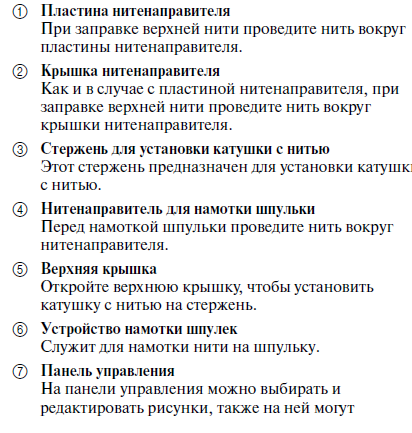 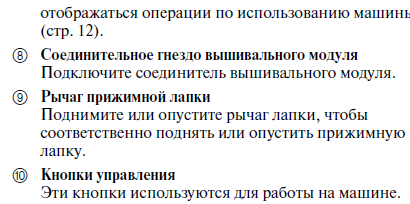 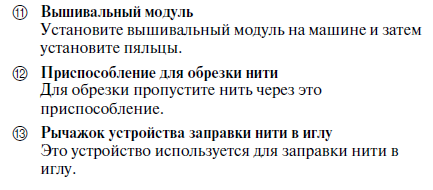 4
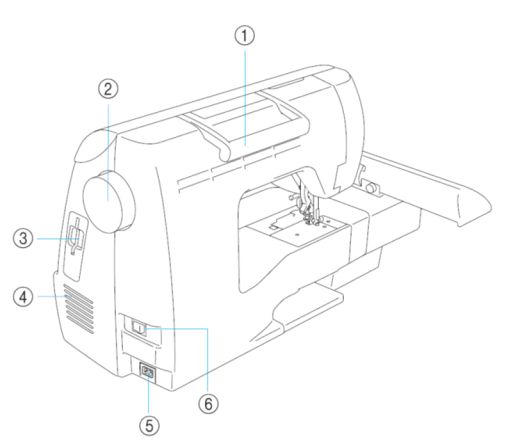 Вид сзади
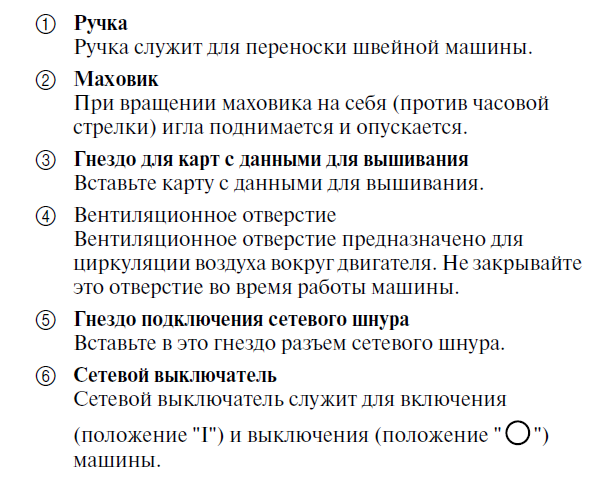 5
Игла и лапка для вышивания
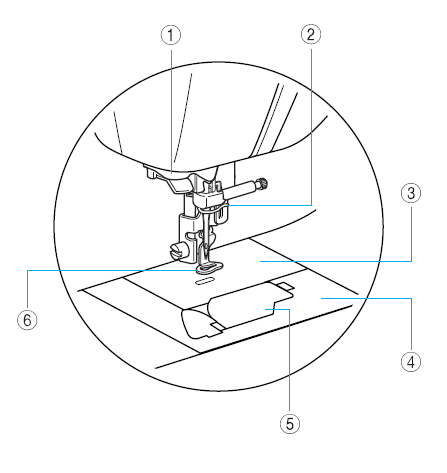 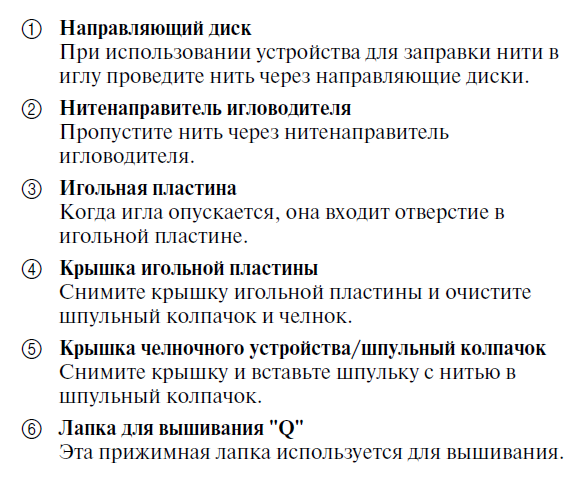 6
Кнопки управления
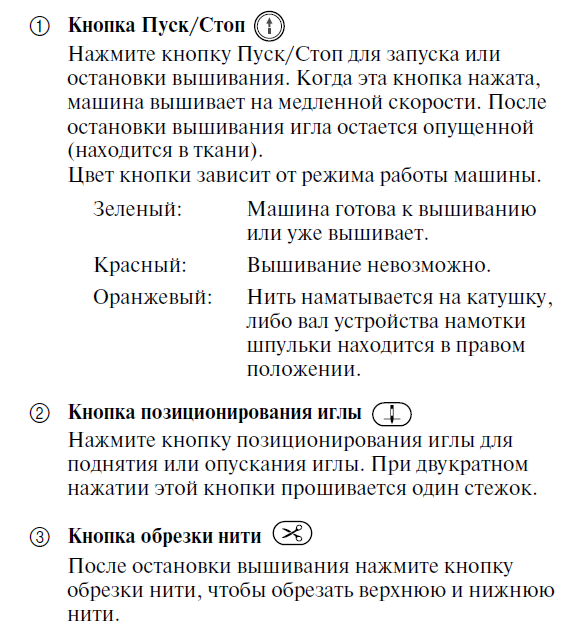 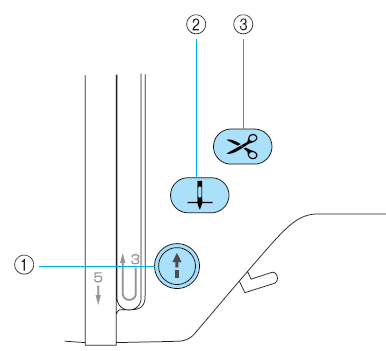  Внимание!
Не нажимайте кнопку обрезки нити, если нить уже обрезана.
7
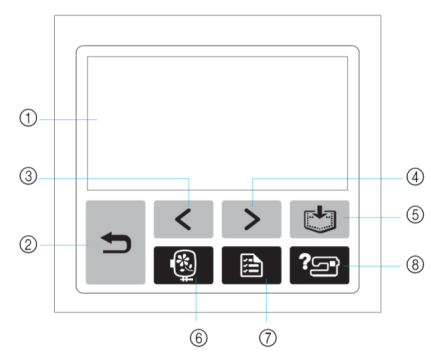 Панель управления
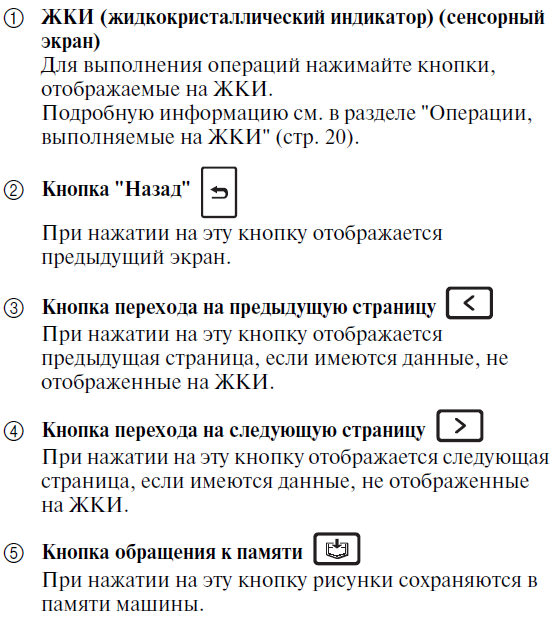 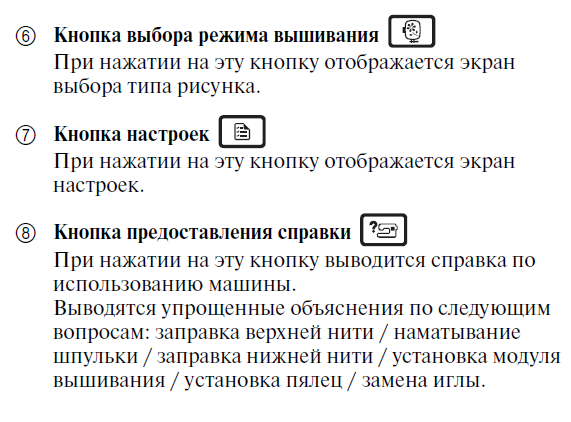 8
Правила безопасной работы с
вышивальным модулем
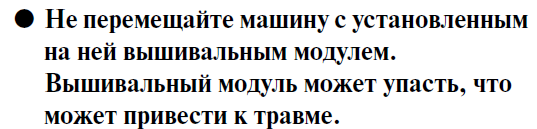  Внимание!
Не держите руки и другие предметы вблизи от каретки. Это может стать причиной травмы.
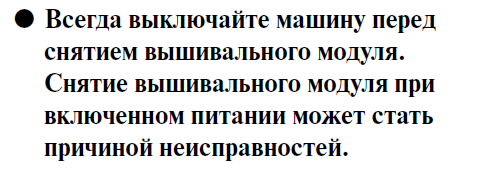 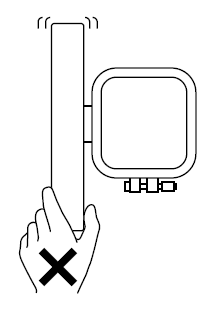 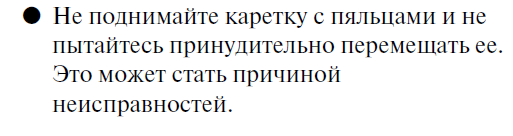 9
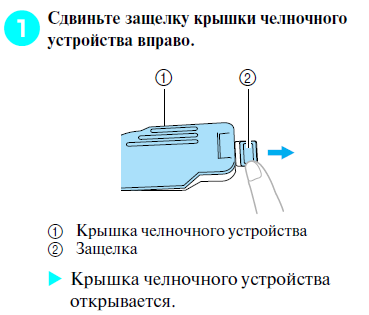 Установка шпульки с нижней нитью
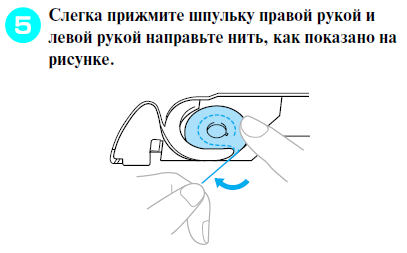 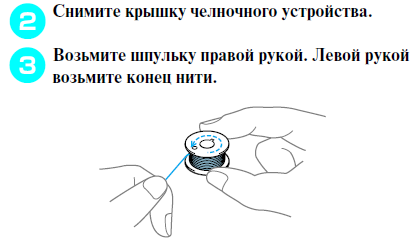 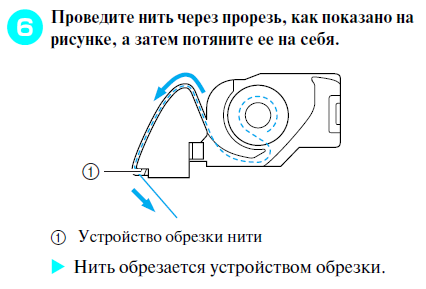 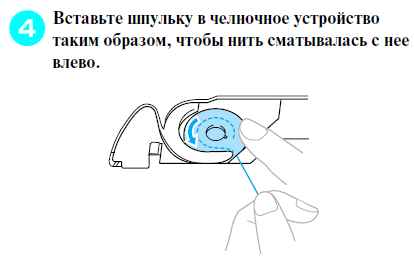 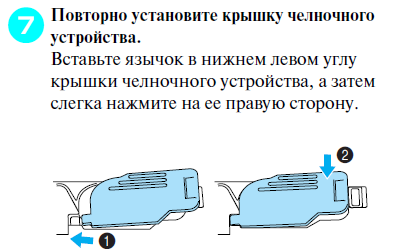 10
1
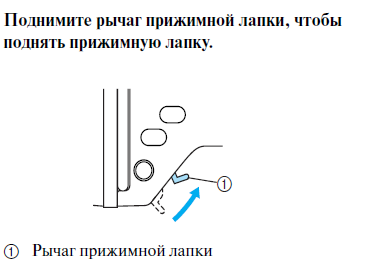 Заправка верхней нити
Неправильная заправка нити может привести
к запутыванию нити или поломке иглы.
Строго следуйте инструкции.
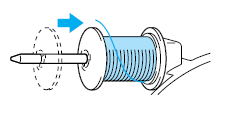 2
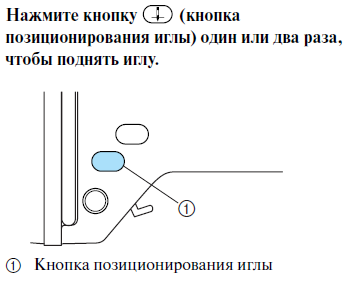 4
Наденьте на стержень 
колпачок катушки
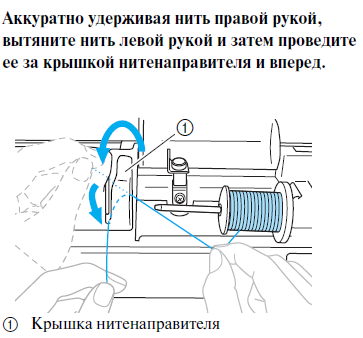 5
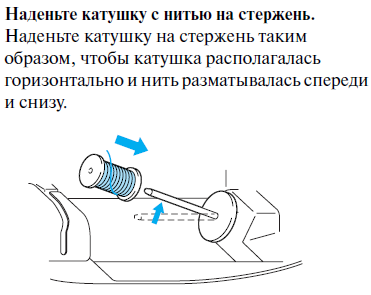 3
11
Заправка верхней нити
6
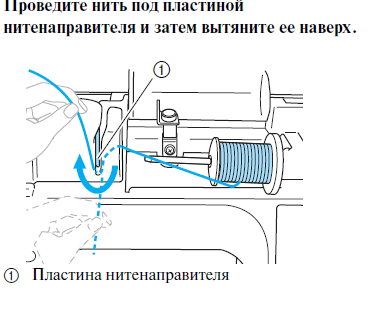 Для заправки нити в машину обязательно поднимите лапку для вышивания и откройте шторку. Перед снятием верхней нити также поднимите лапку.
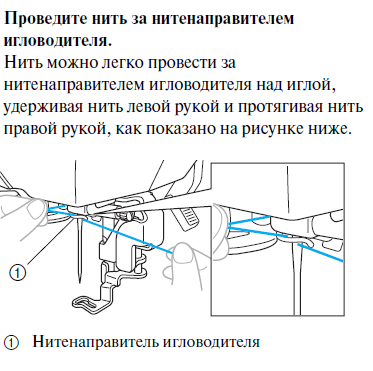 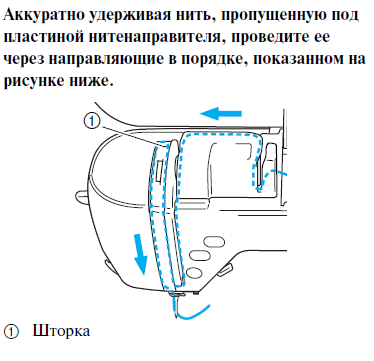 7
8
12
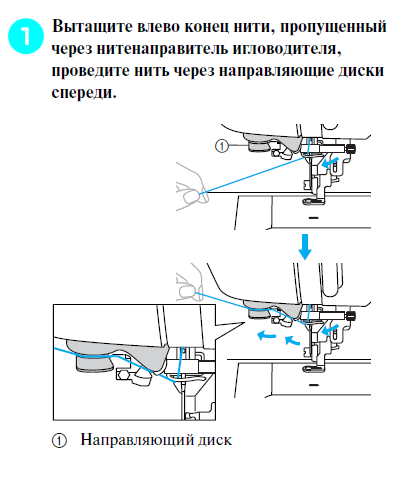 Заправка нити в иглу
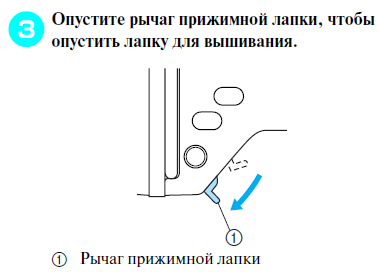 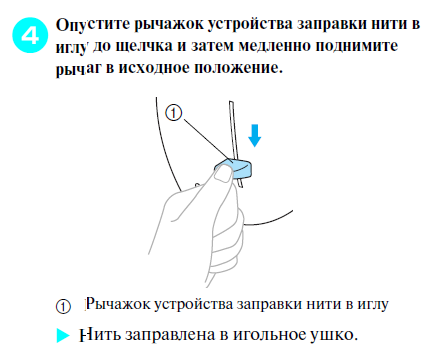 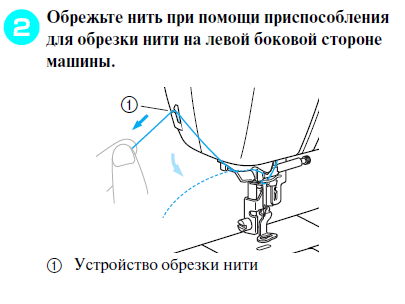 13
Подготовка к вышивке
При вышивании всегда используйте 
стабилизирующий материал
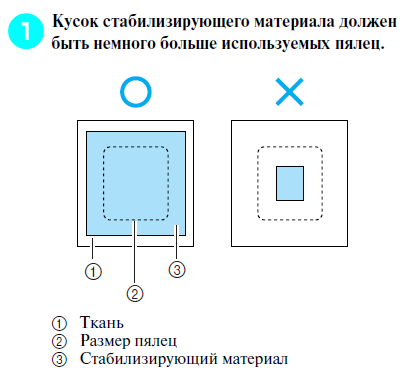 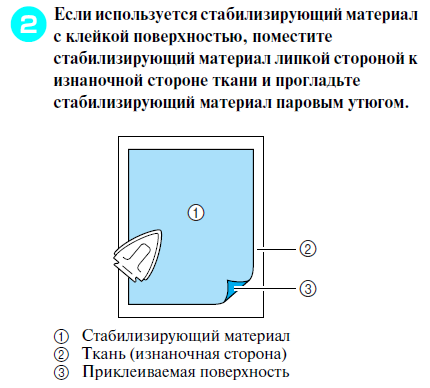 14
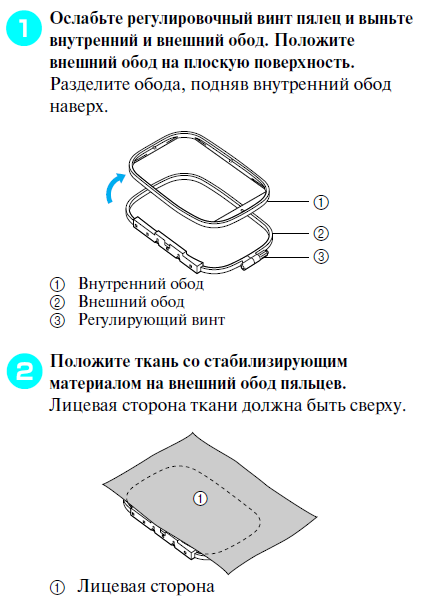 Закрепление ткани в пяльцах
Используйте пяльцы для вышивания, размер 
которых соответствует размеру вышивки
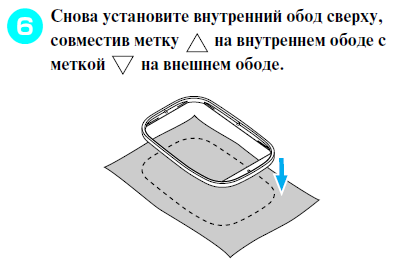 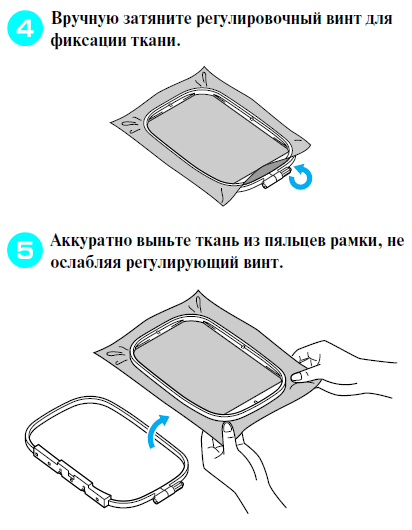 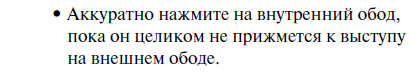 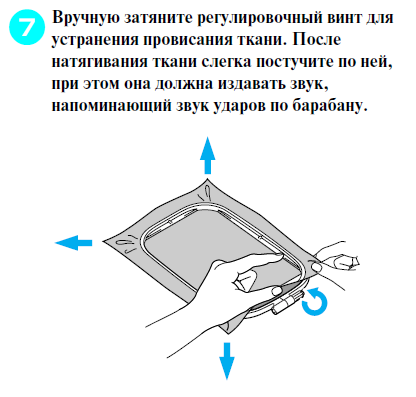 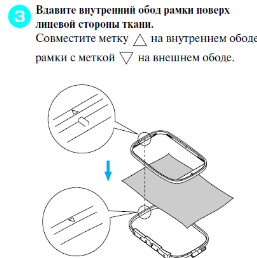 15
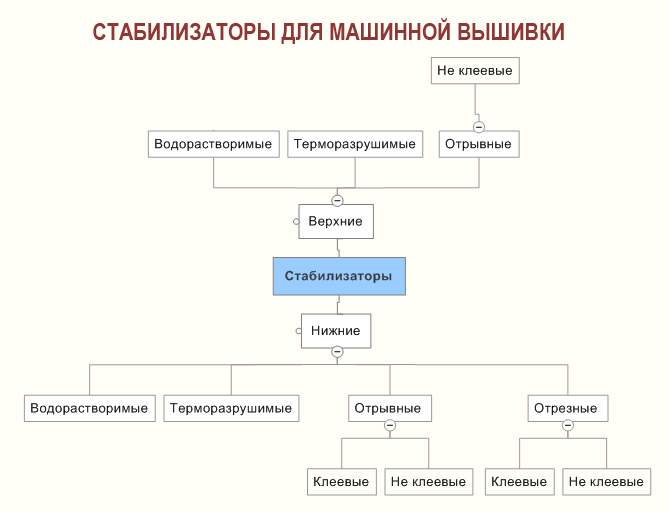 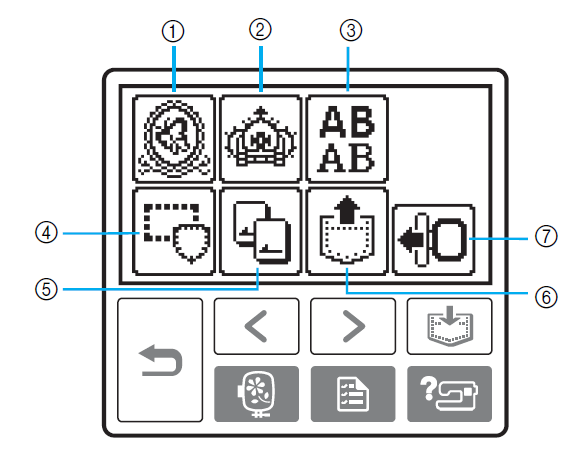 Экран выбора типа рисунка
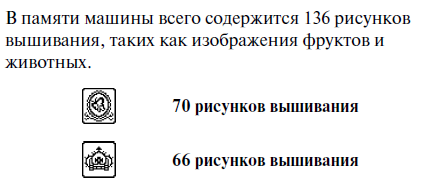 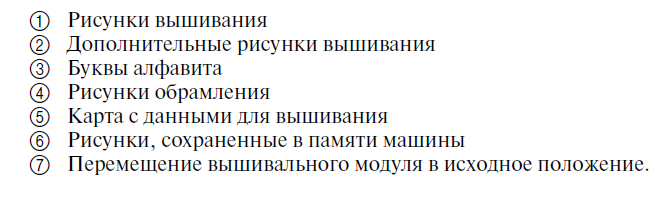 17
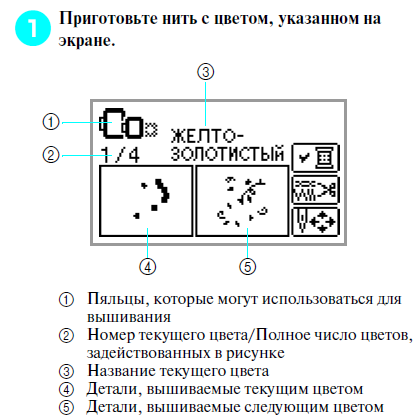 Вышивание рисунка
Вышивание рисунков выполняется с заменой нити после вышивания каждого цвета
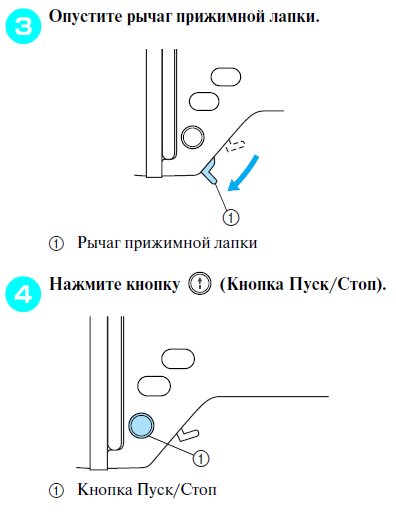 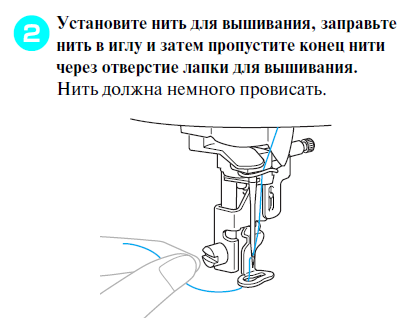 18
Выбор знаков
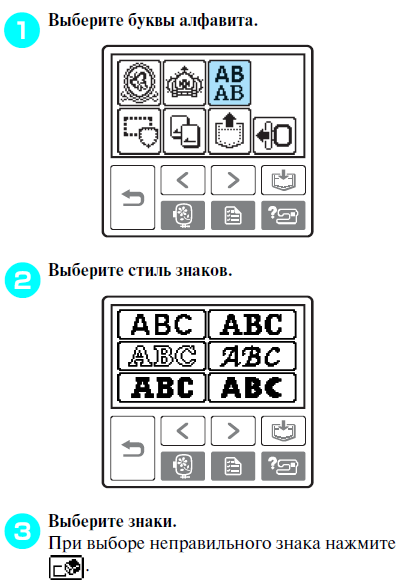 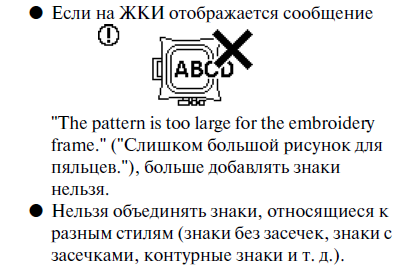 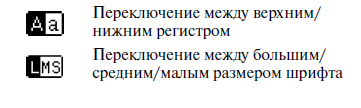 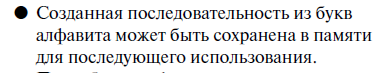 19
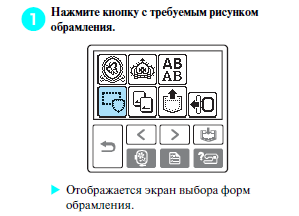 Выбор рисунка обрамления
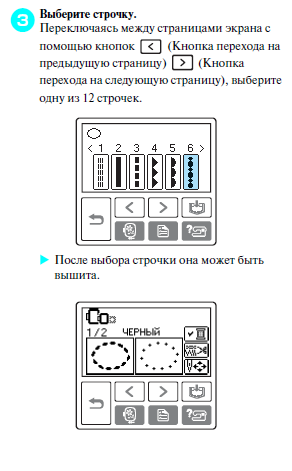 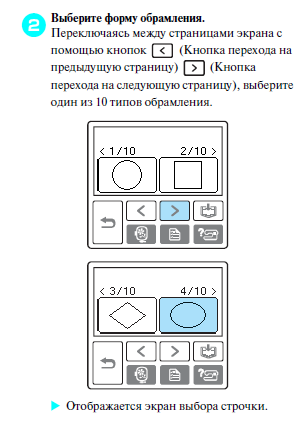 20
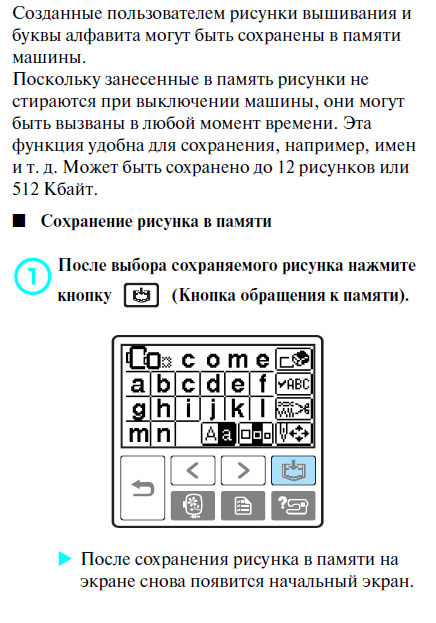 Сохранение рисунков в памяти
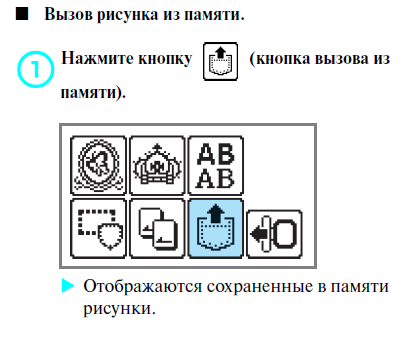 21
Использование карты с данными для вышивания
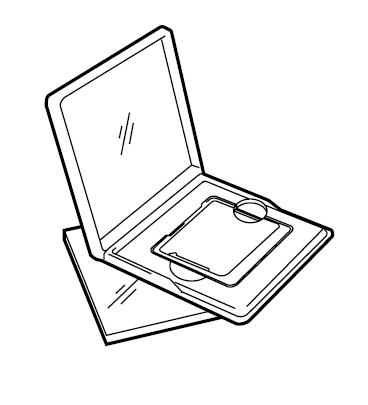 Используя карту, можно вышивать рисунки, отличающиеся от сохраненных в памяти машины рисунков.
 Всегда выключайте машину, перед тем как вставить или вынуть карту.
 Вставляйте карту в гнездо 
правильной стороной.
22
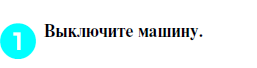 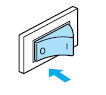 Использование карты с данными для вышивания
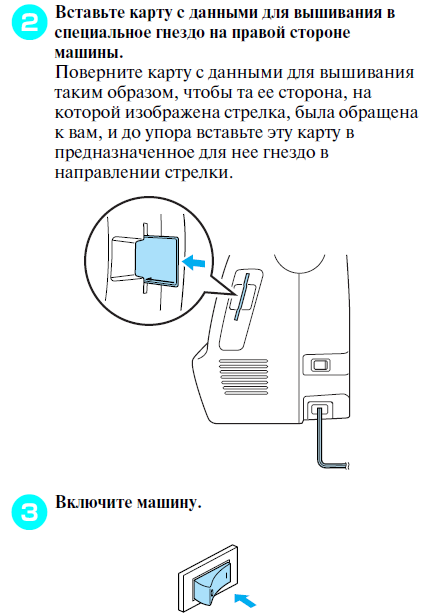 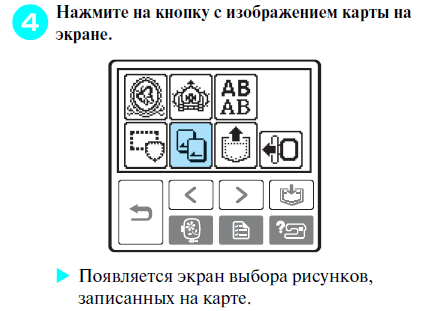 Выберите и вышейте рисунок
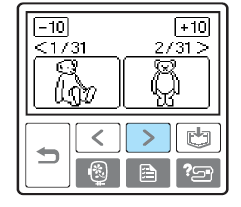 23
Редактирование рисунков вышивки
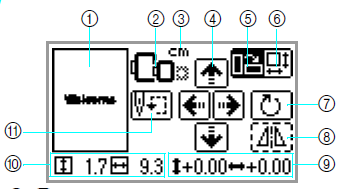 Изменение расположения
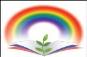 Обычно рисунок  размещается в центре пялец. Перед началом вышивания можно проверить расположение рисунка и изменить его позицию и размер.
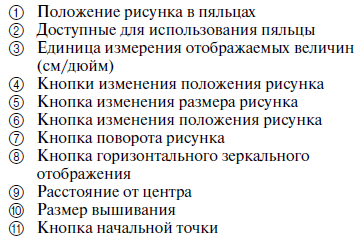 24
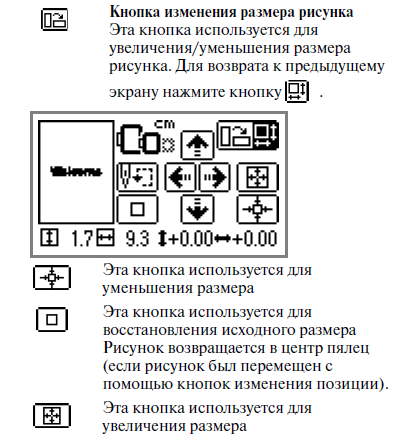 Изменение расположения
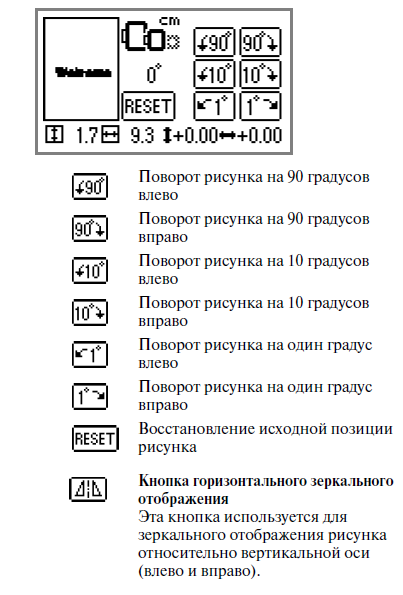 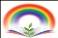 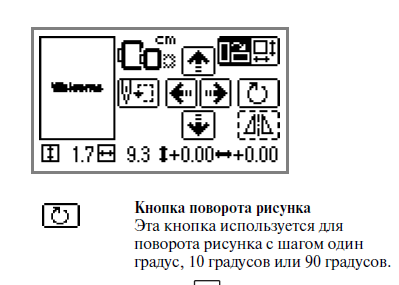 25
Если при вышивке использовалась нить неправильного цвета, рисунок можно вышить повторно другим цветом.
Повторное шитье
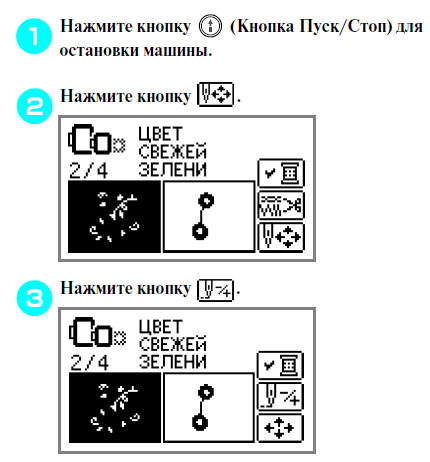 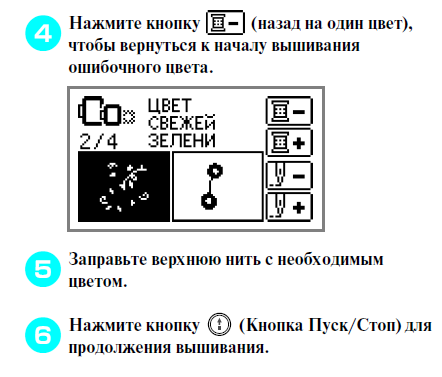 26
Обрыв нити во время вышивания
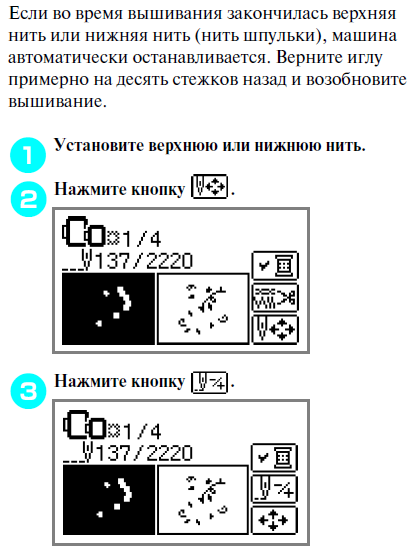 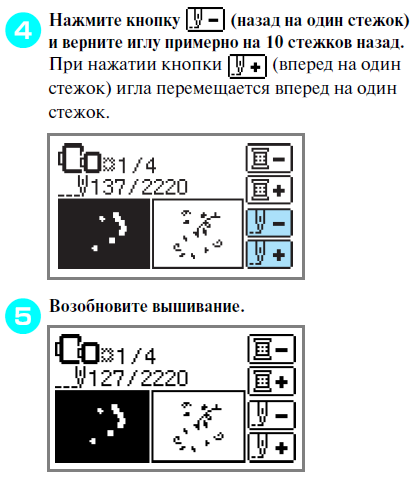 27
Настройка натяжения нити
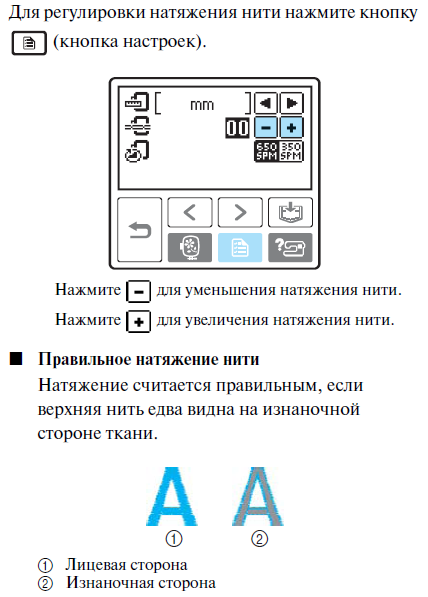 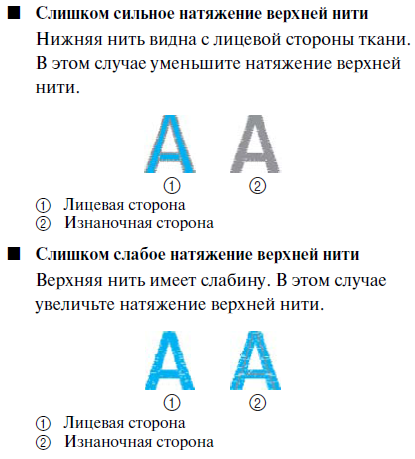 28
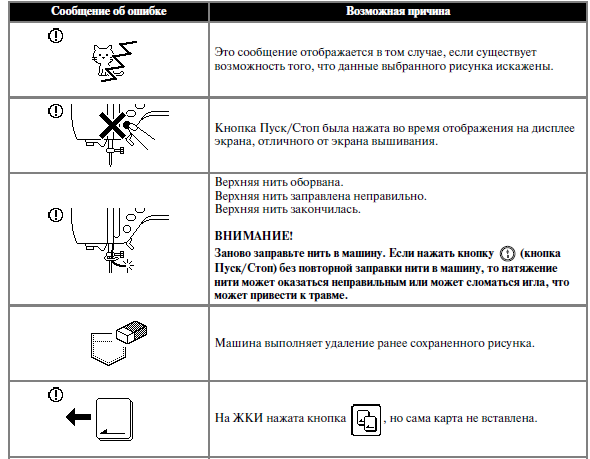 Сообщения об ошибках
При совершении ошибочных действий на экране ЖКИ отображаются сообщения и рекомендации.
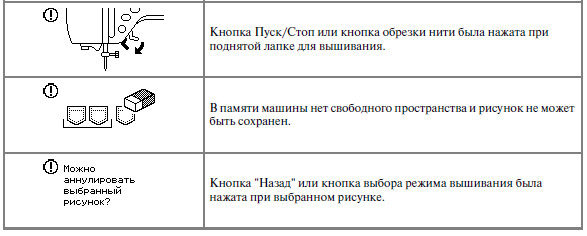 29
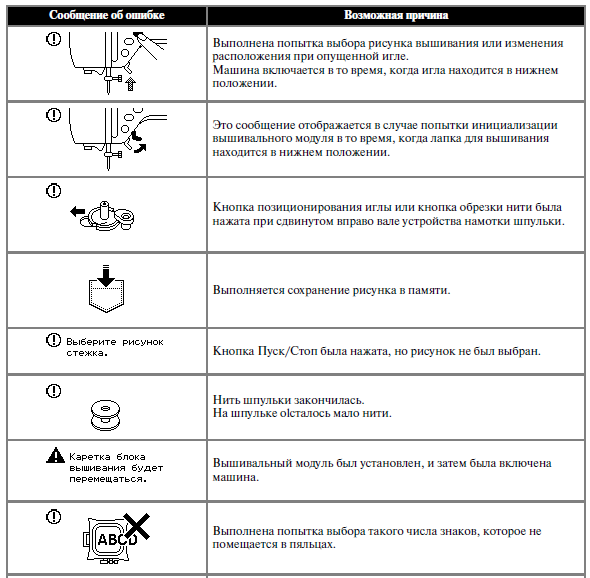 30
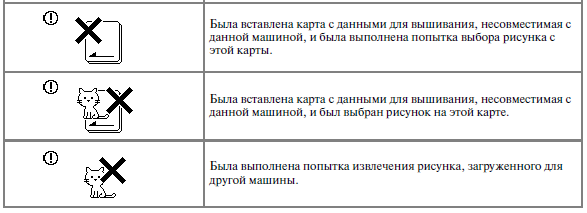 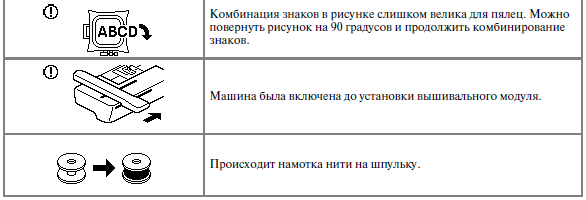 31
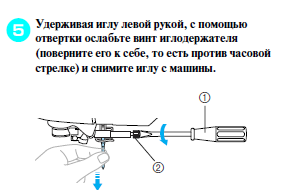 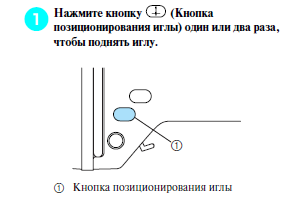 Замена иглы
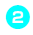 Выключите машину!
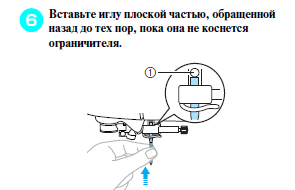 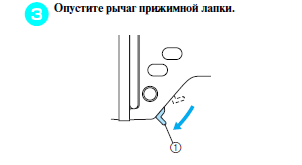 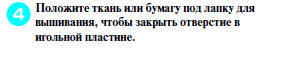 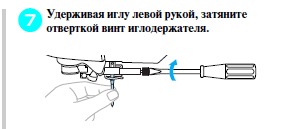 32